Getting the Most from GALILEO
The Media Center, the Classroom, and Beyond 
Russell Palmer
Assistant Director, GALILEO Support Services 
russell.palmer@usg.edu
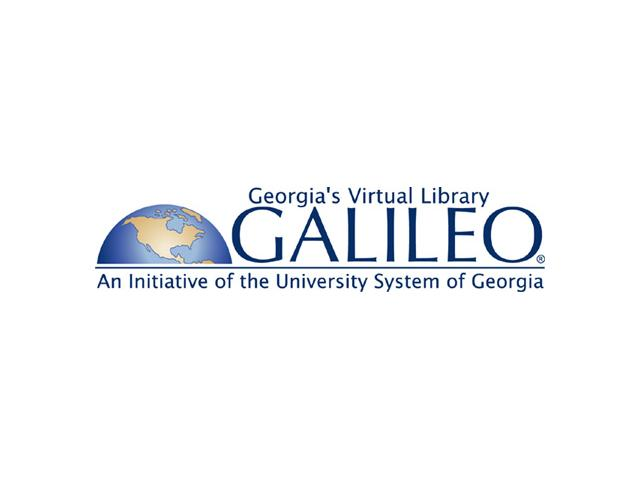 Slides and handouts
Today’s presentation, and many GALILEO handouts are available for download here: 
https://tinyurl.com/y7nntc9o

EBSCO ebooks mobile app set up guide: 
https://tinyurl.com/ycn87v4a
GALILEO offers eBooks for K12!
Collections for all ages 
EBSCO Non-fiction collection 
EBSCO K8 Collection
EBSCO High School Collection 
Ebrary (focus is on academic non-fiction)
 Use on desktop or mobile devices
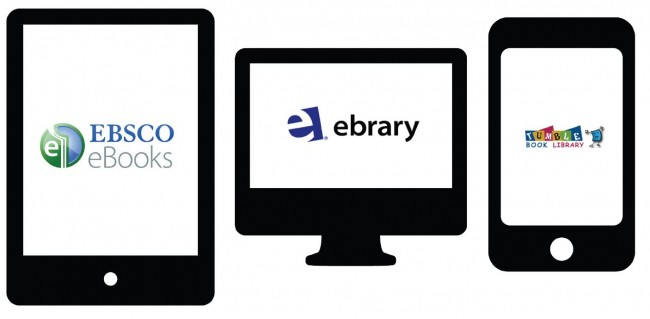 Tim Turner, EBSCO
GALILEO Mysteries: Q&A Kickoff What would you like to know about us?
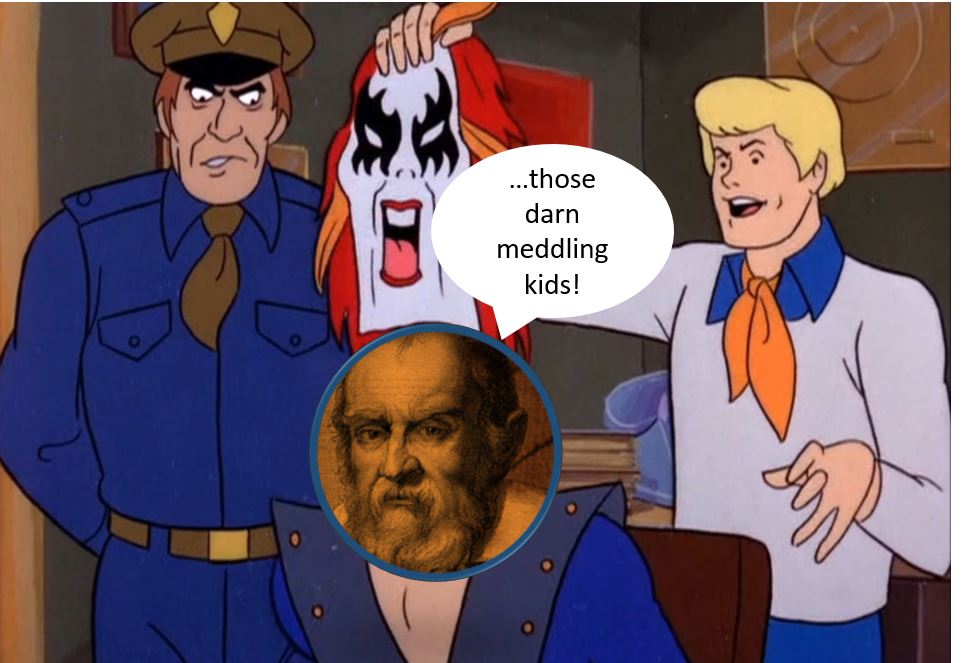 Pulling back the curtain
GALILEO is part of the Library Services division of the Board of Regents of the University System of Georgia 
Staffed by library and technology professionals who coordinate: 
Direction, vision, content 
Programming and development  
Support and training 
Outreach and assessment
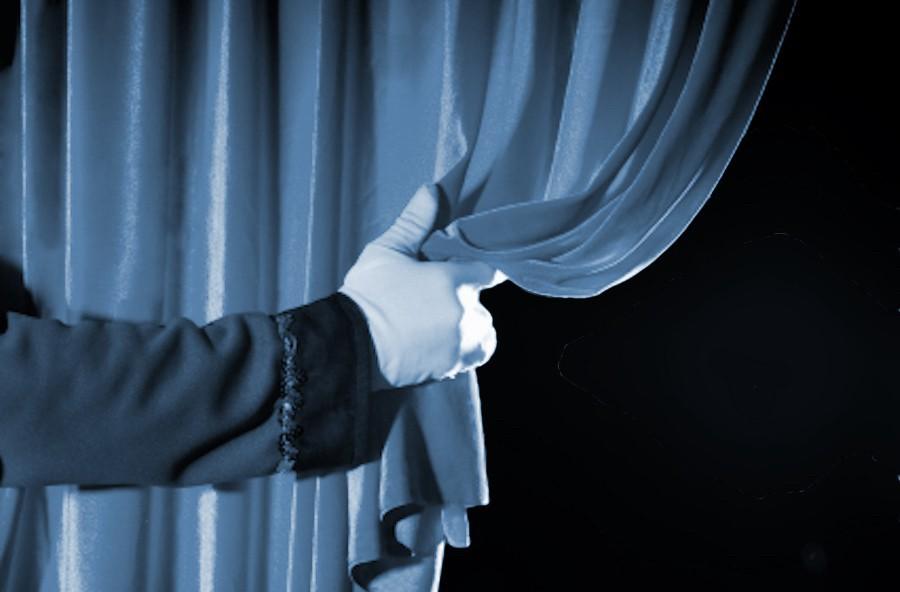 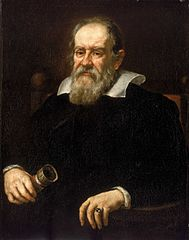 Discover search, browsing options
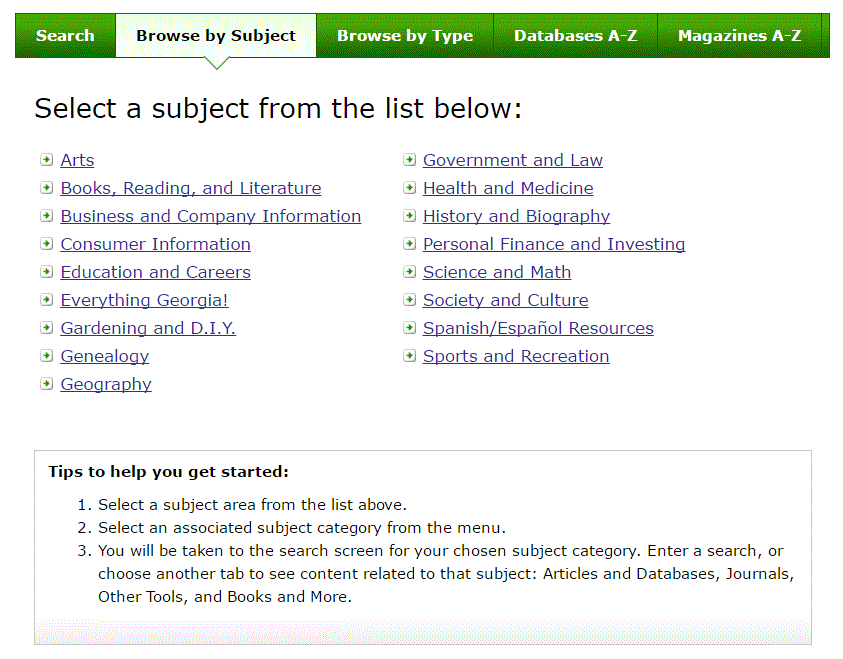 Databases A-Z
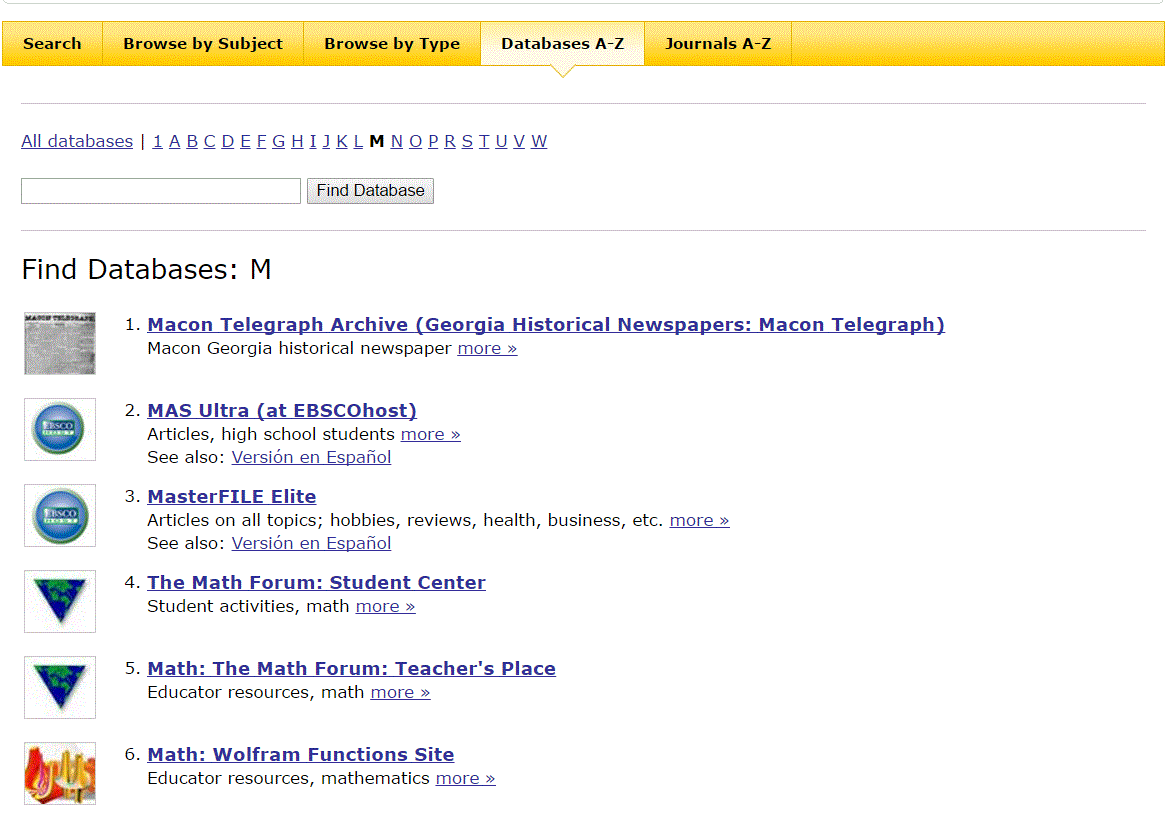 Magazines A-Z
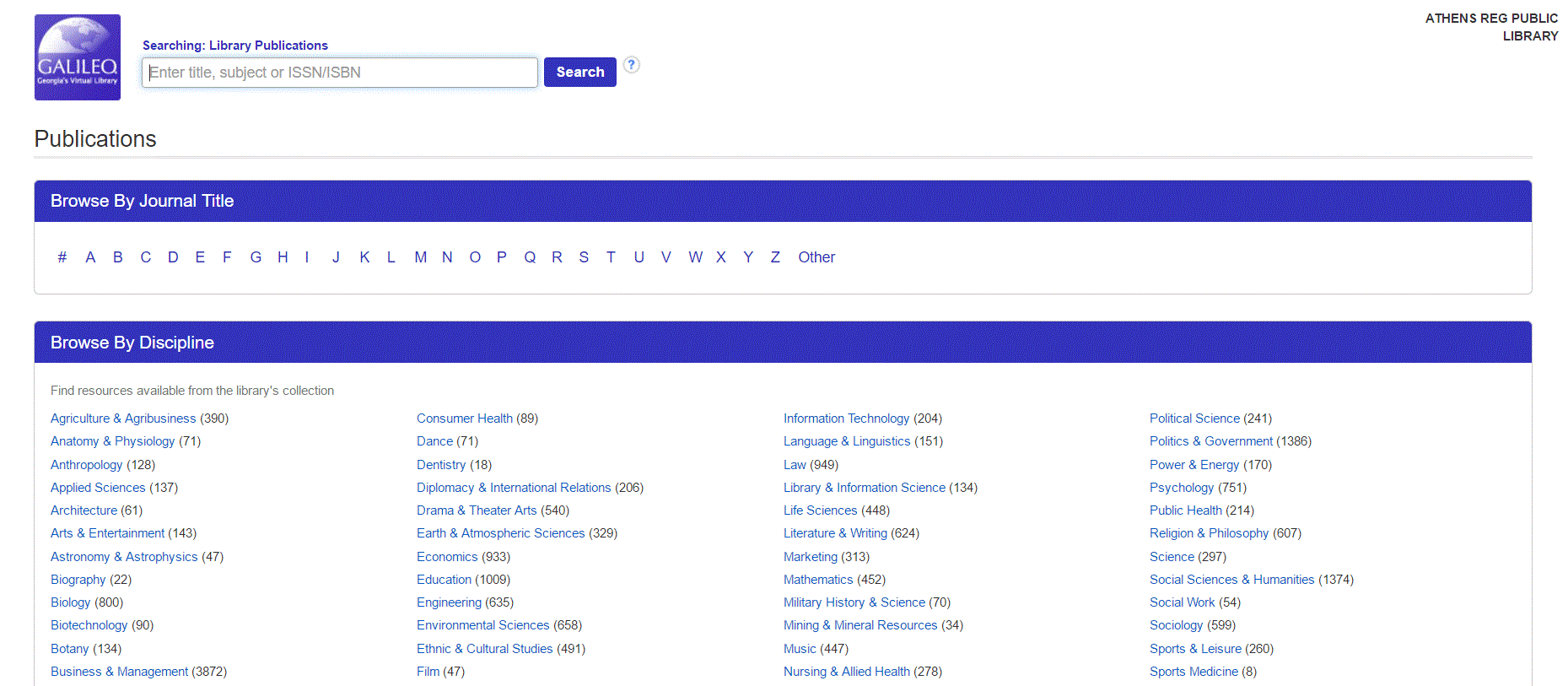 GALILEO Interfaces
Scholar
Kids
Book Collection: Nonfiction
Britannica School Elementary
Funk and Wagnall’s New World Encyclopedia
History Reference Center
Primary Search
High School
15 databases (ebooks, articles, encyclopedias and more)
Teen
20+ databases (ebooks, articles, encyclopedias, and more)
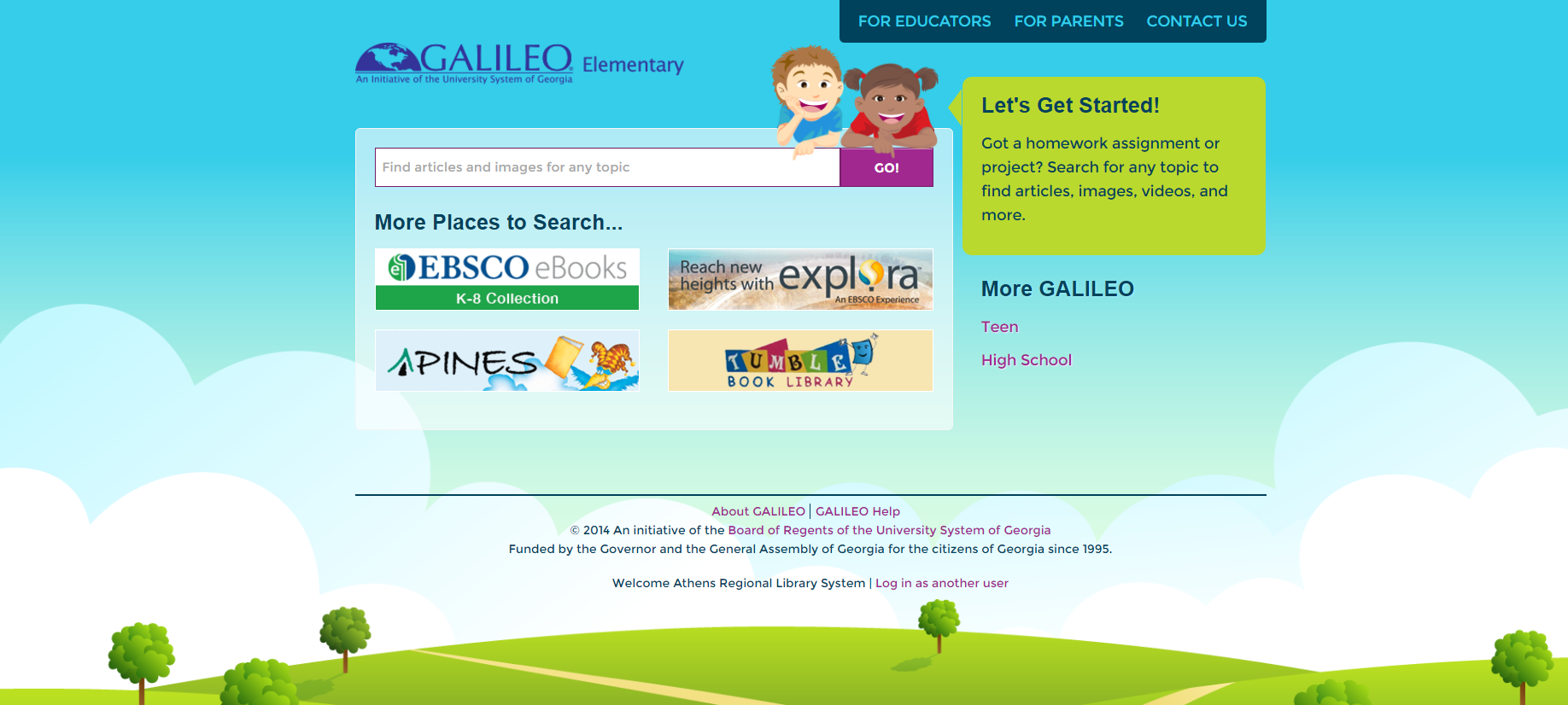 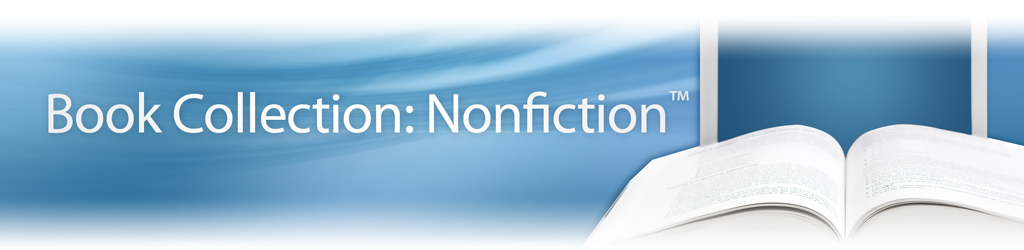 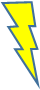 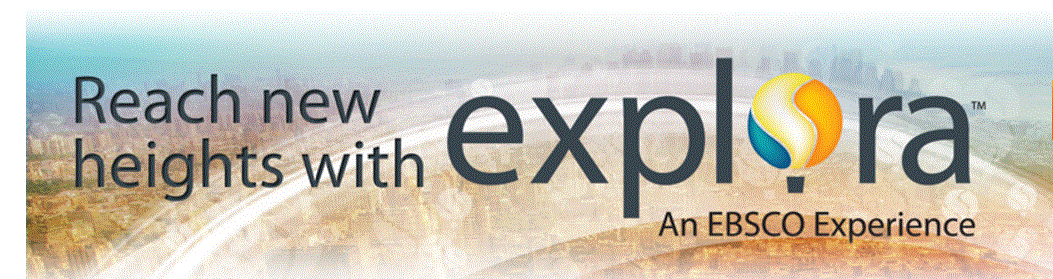 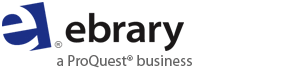 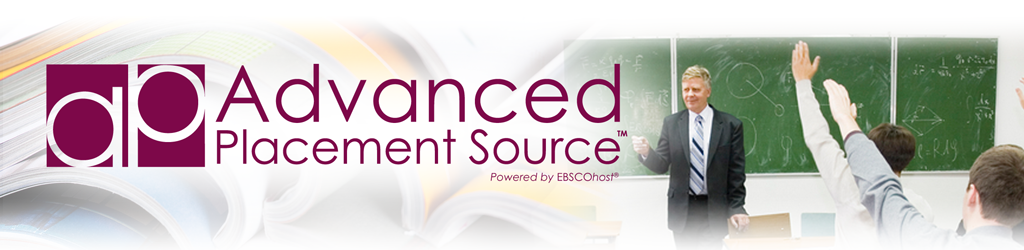 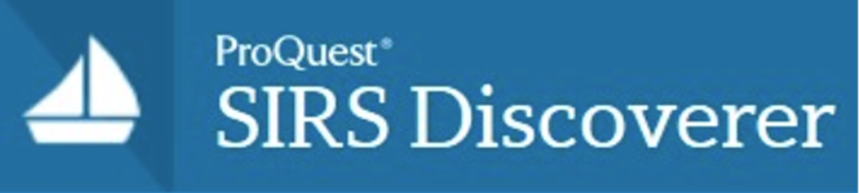 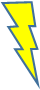 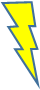 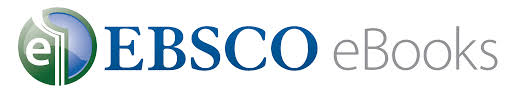 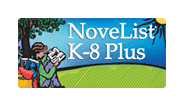 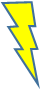 =Search by lexile level and/or grade level
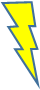 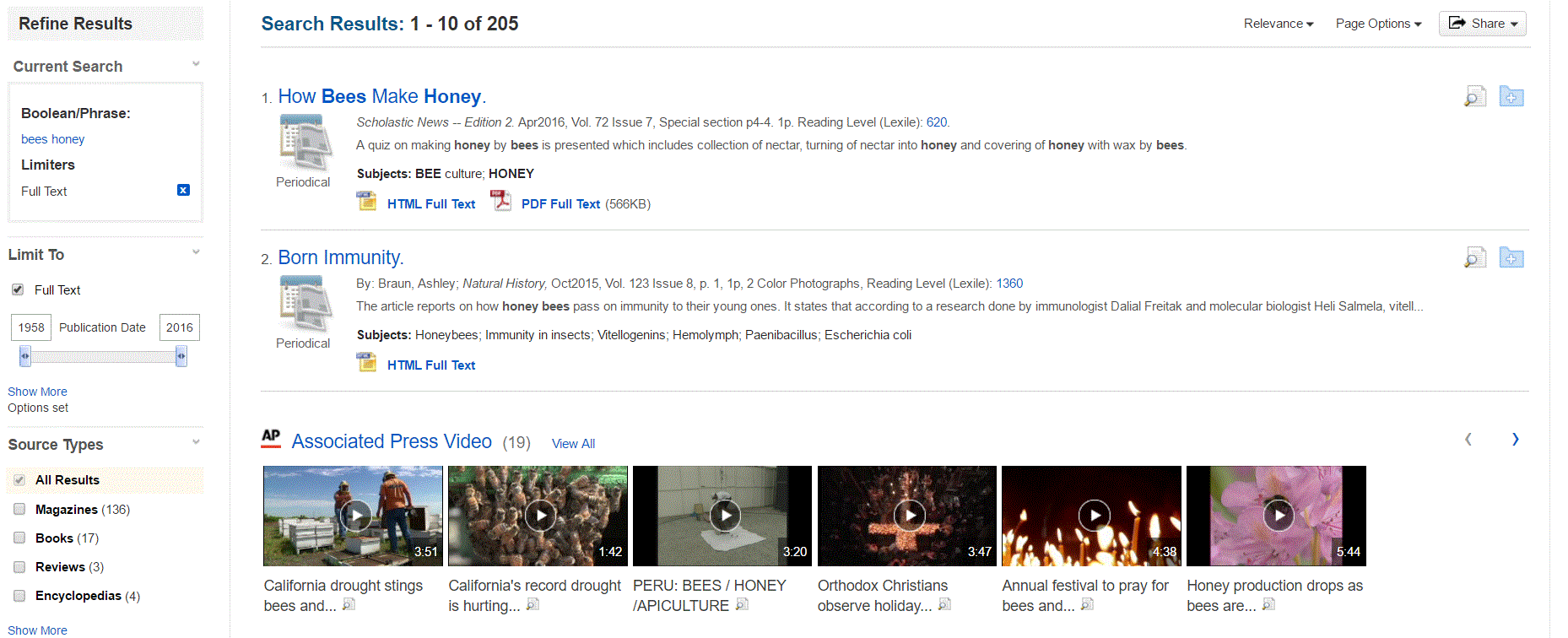 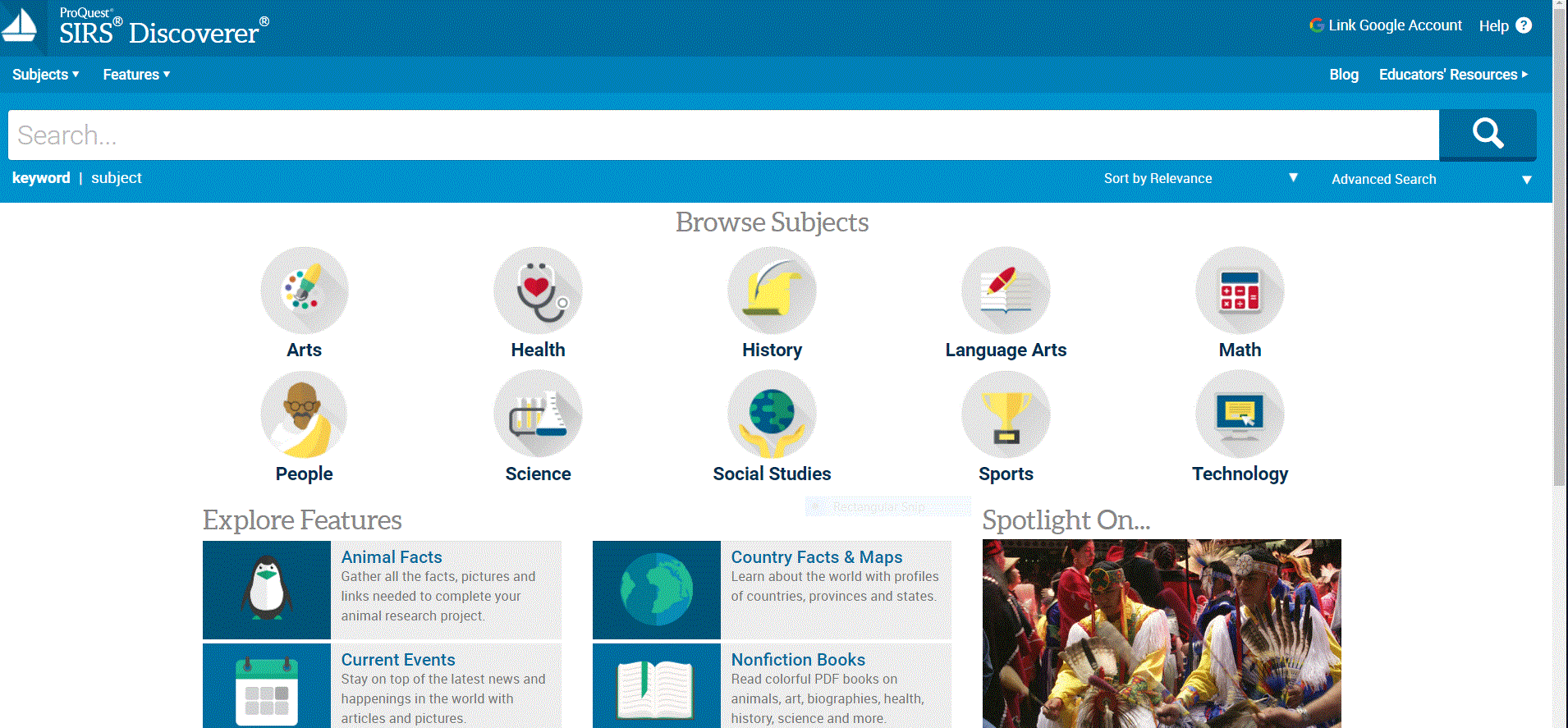 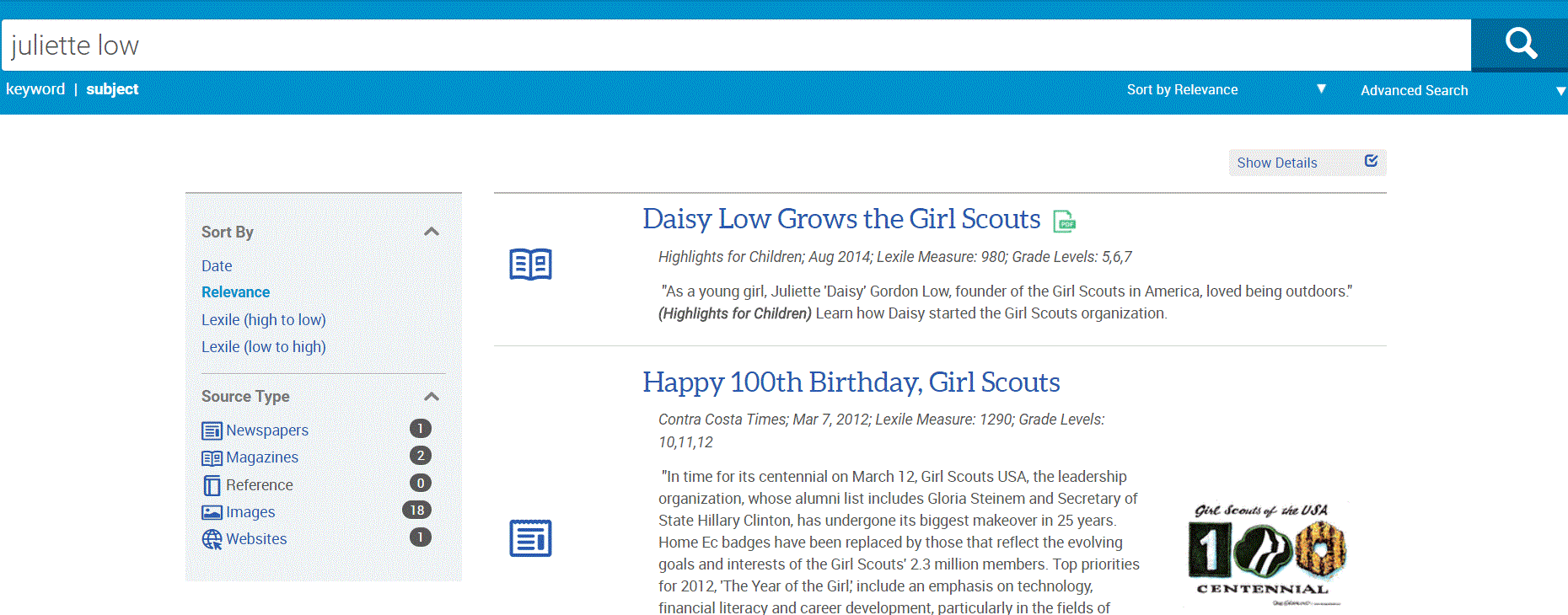 Note the levels: 1-3 
(roughly, elementary, middle, high)
Primary documents
Digital Library of Georgia 
Newspaper collections and more
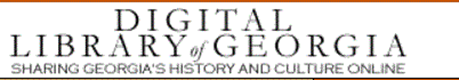 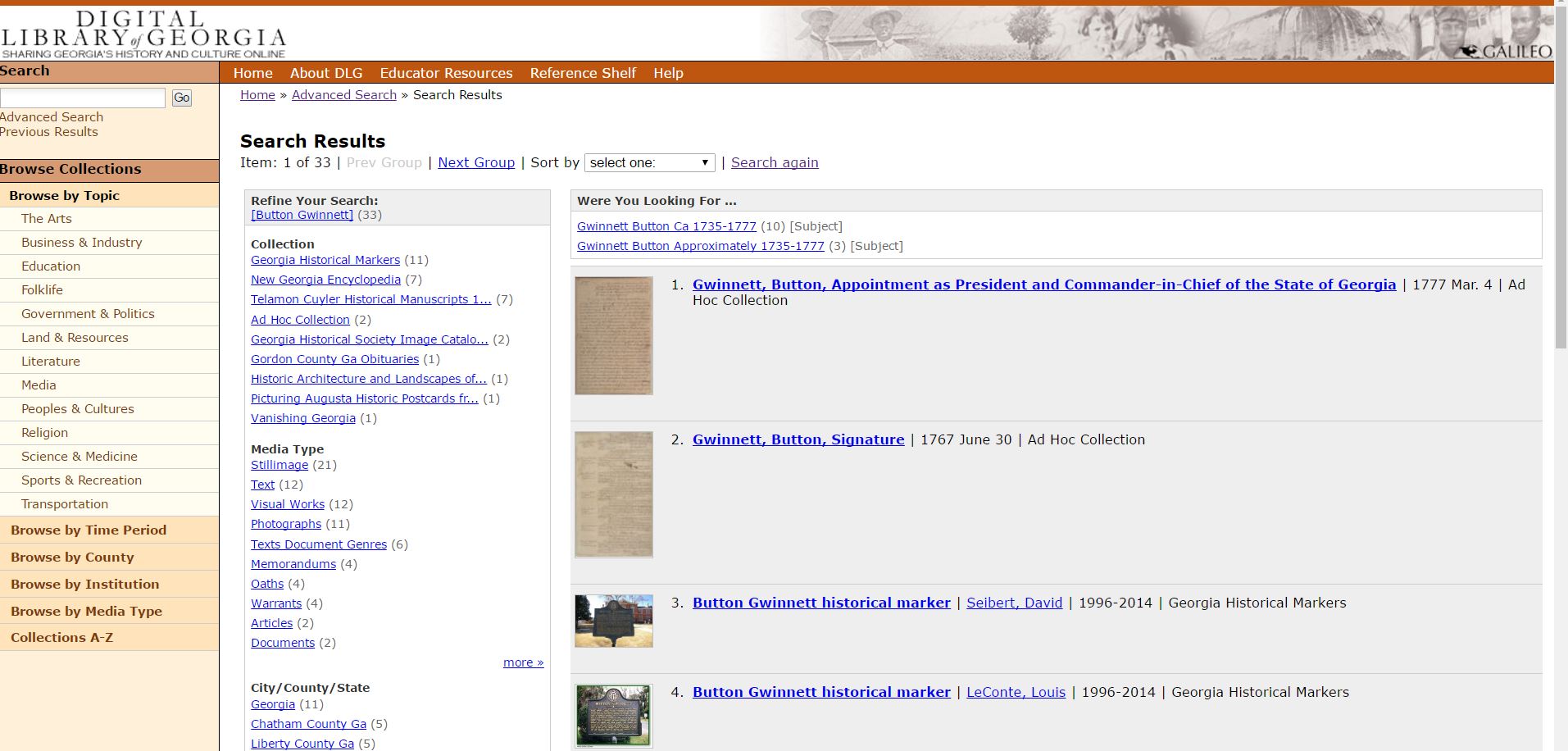 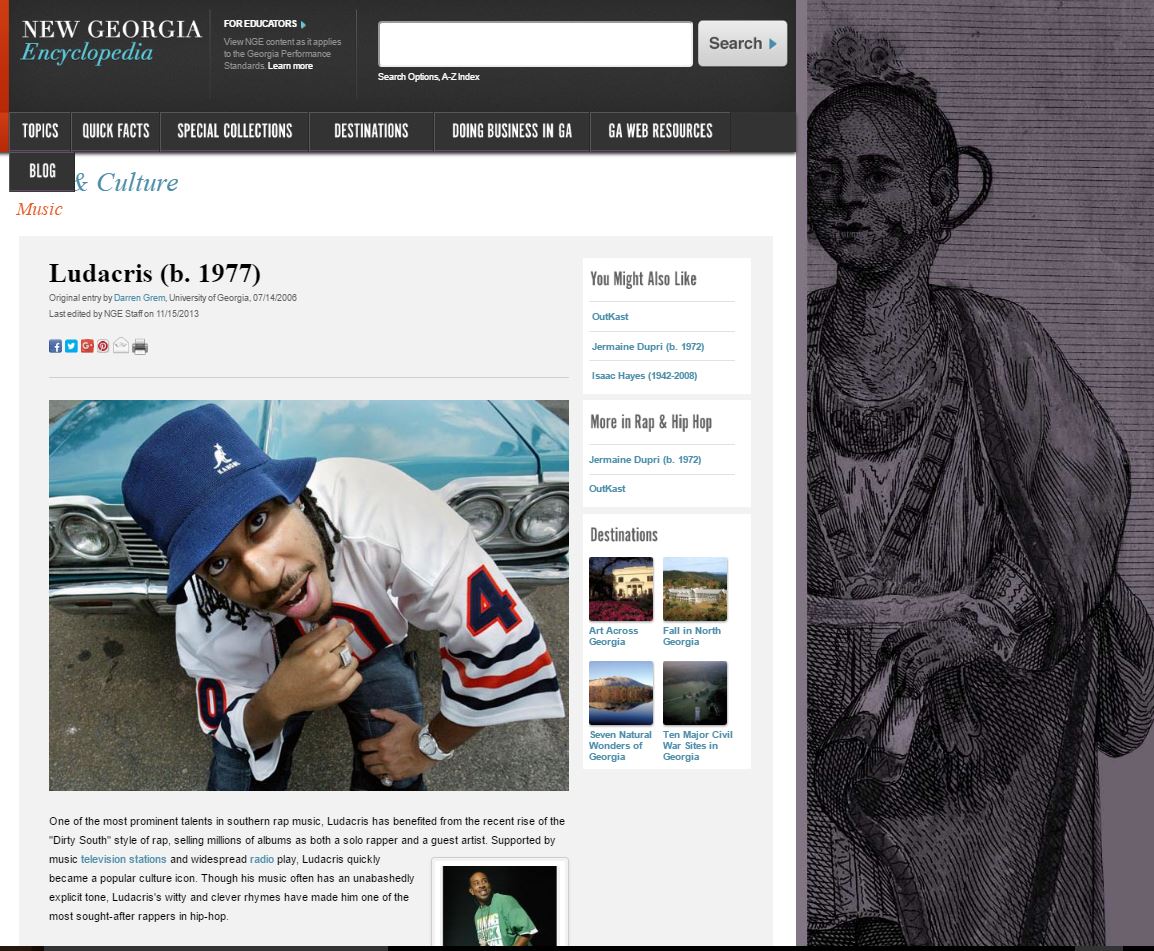 Discussion Time
GALILEO in the classroom and beyond 
Form groups of four people 
Answer two questions and be ready to share with everyone: 
What is your favorite collaborative (teacher/librarian) in class activity that involves GALILEO resources? 

How is GALILEO usage encouraged outside the classroom?
Resources for your professional development
Professional Development Collection 
ERIC (at EBSCO with direct links to full text when available)
ebrary 
EBSCO ebook Academic Collection
We are here for you!
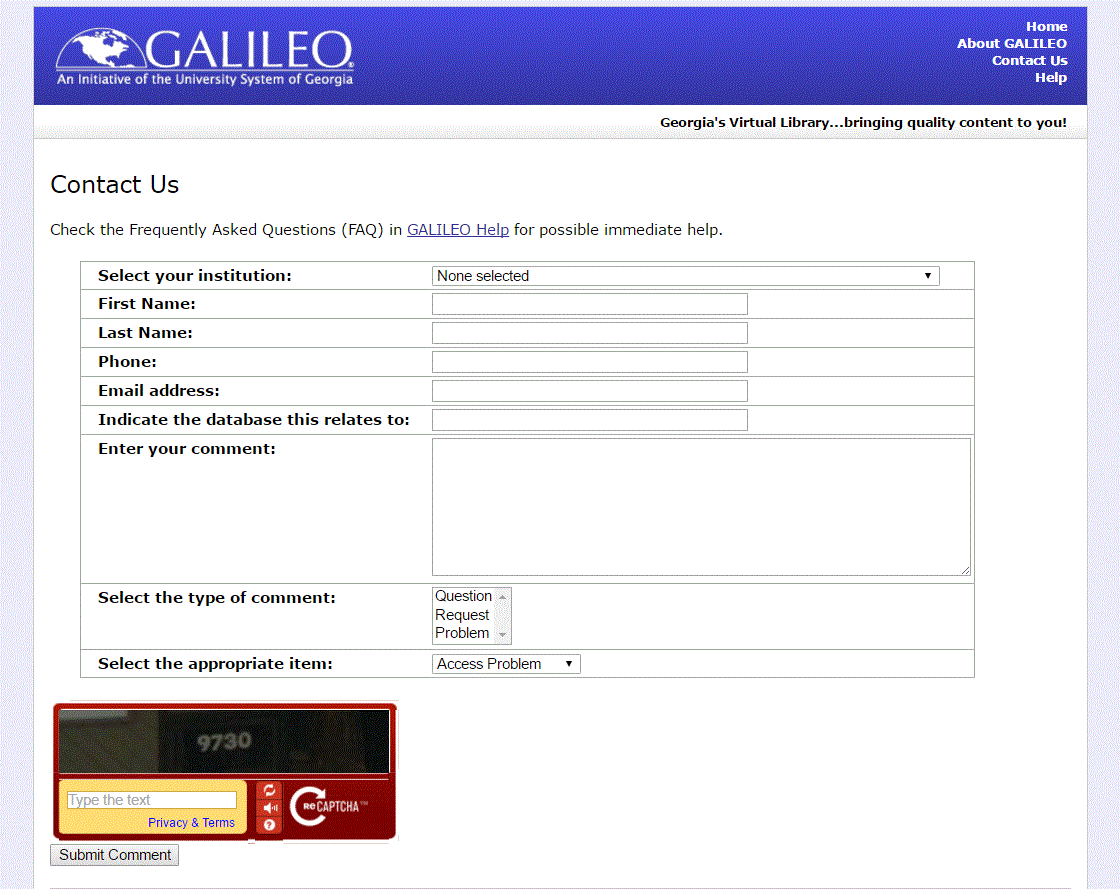 GALILEO Support Services
GALILEO training is available
Our training schedule is updated often
http://help.galileo.usg.edu/librarians/training
Upcoming: Using lexile limits in EBSCO resources (January 5, 3 PM) 

Face to face training? 
russell.palmer@usg.edu
Final Discussion
Today, you’ve seen and heard about examples of GALILEO resources, and you’ve heard your colleagues discuss GALILEO in action. 

Think creatively for a moment about “what’s next?” in terms of integrating research into the curriculum. 

Raise your hand to share an idea. Conclude your thought with “GALILEO staff can help by….”
Thank you!
Q&A Time
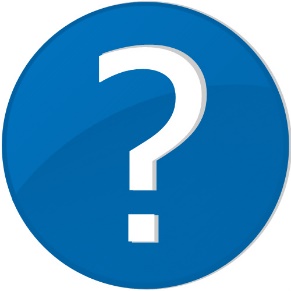 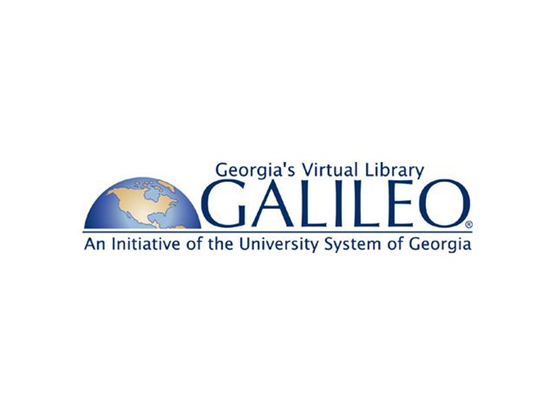